Doa Penjagaan Misi
Tuhan Bapa, kami bersyukur untuk Sanny Ling. Dia baru saja lulus dari Sekolah Teologi Metodist di Sibu, major dalam Misiologi. Dia akan diutus sebagai misionari jangka panjang SCAC sempena Konferensi Tahunan pada bulan November. Kami berdoa agar Bapa Syurgawi menguatkan hati Sanny untuk
1/3
Doa Penjagaan Misi
melakukan misi. Dia akan berani dalam pelayanan misinya di luar Sarawak. Tuhan Yesus Kristus, berikanlah hati-Mu yang penuh belas kasihan kepada Sanny, agar dia selalu mengasihi jiwa-jiwa dan menjangkau mereka yang belum mengenali Tuhan Yesus. Kami berdoa supaya Roh Kudus memenuhinya dengan
2/3
Doa Penjagaan Misi
kekuatan, rendah hati, dan hikmat, sehingga dia dapat bekerjasama dengan para misionari lain untuk mengenapi Amanah Agung. Kami juga mohon Bapa Syurgawi menjaga ibubapanya di Sarikei. Dalam nama Tuhan Yesus Kristus, Amin.
3/3
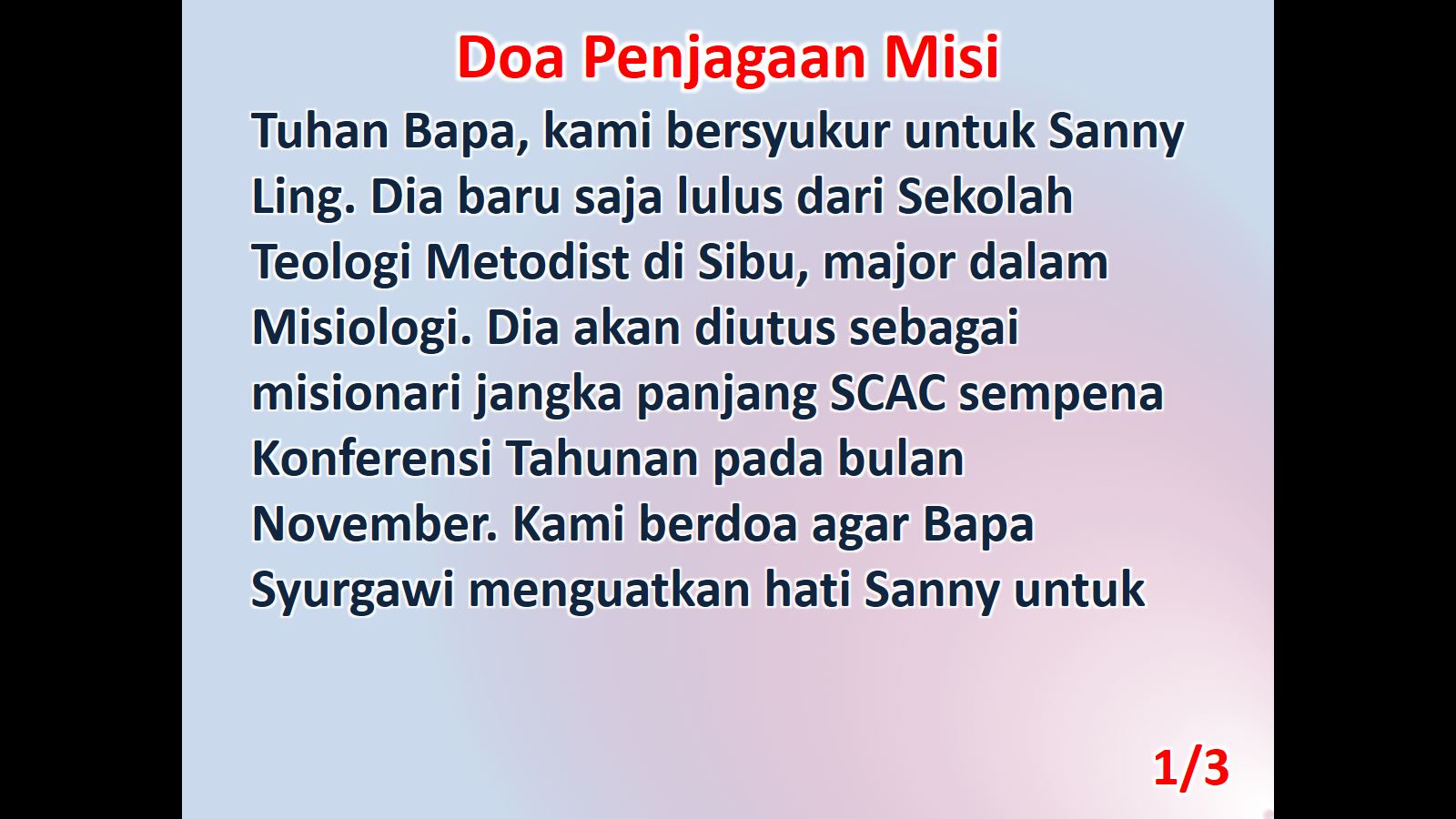 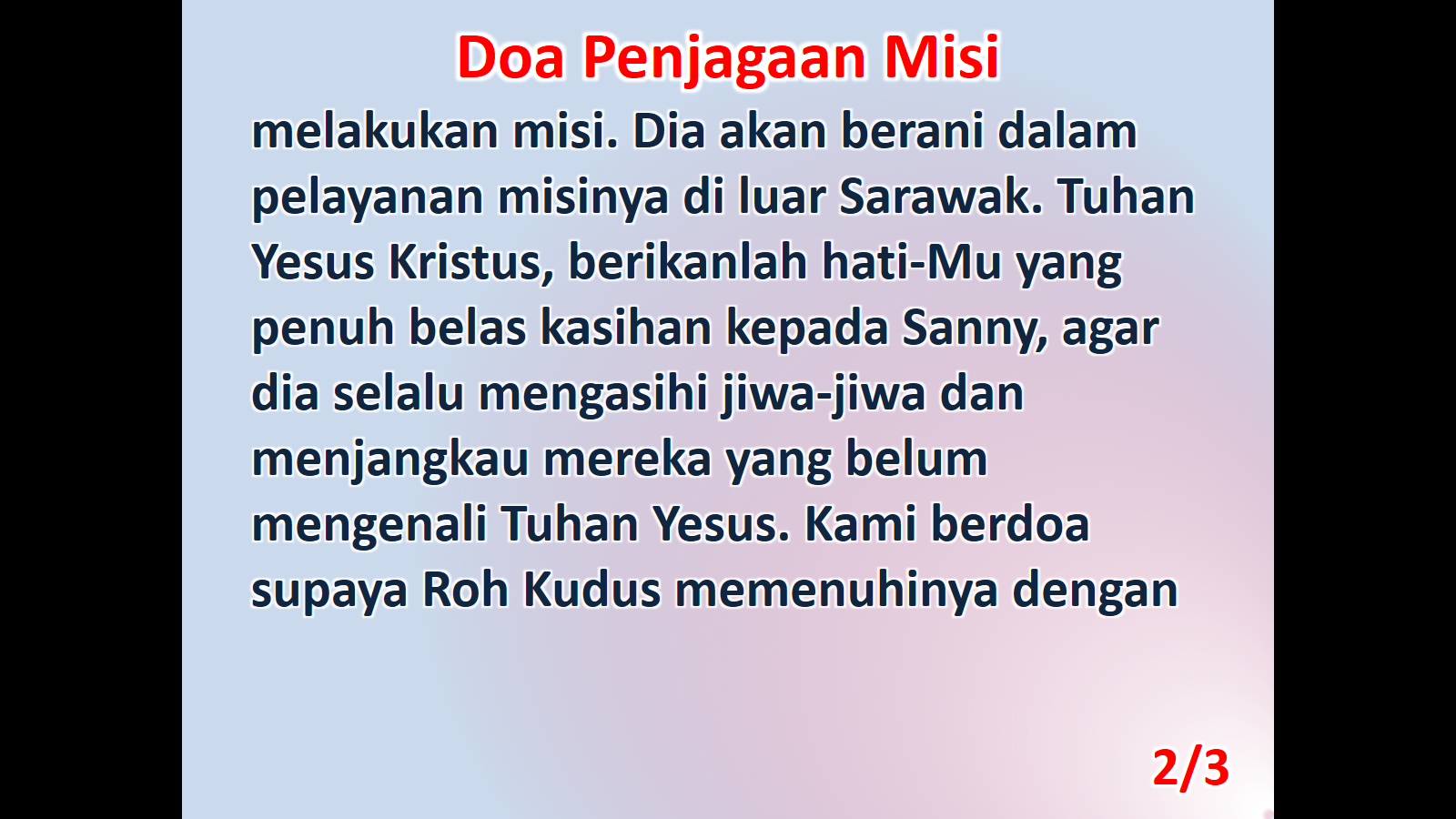 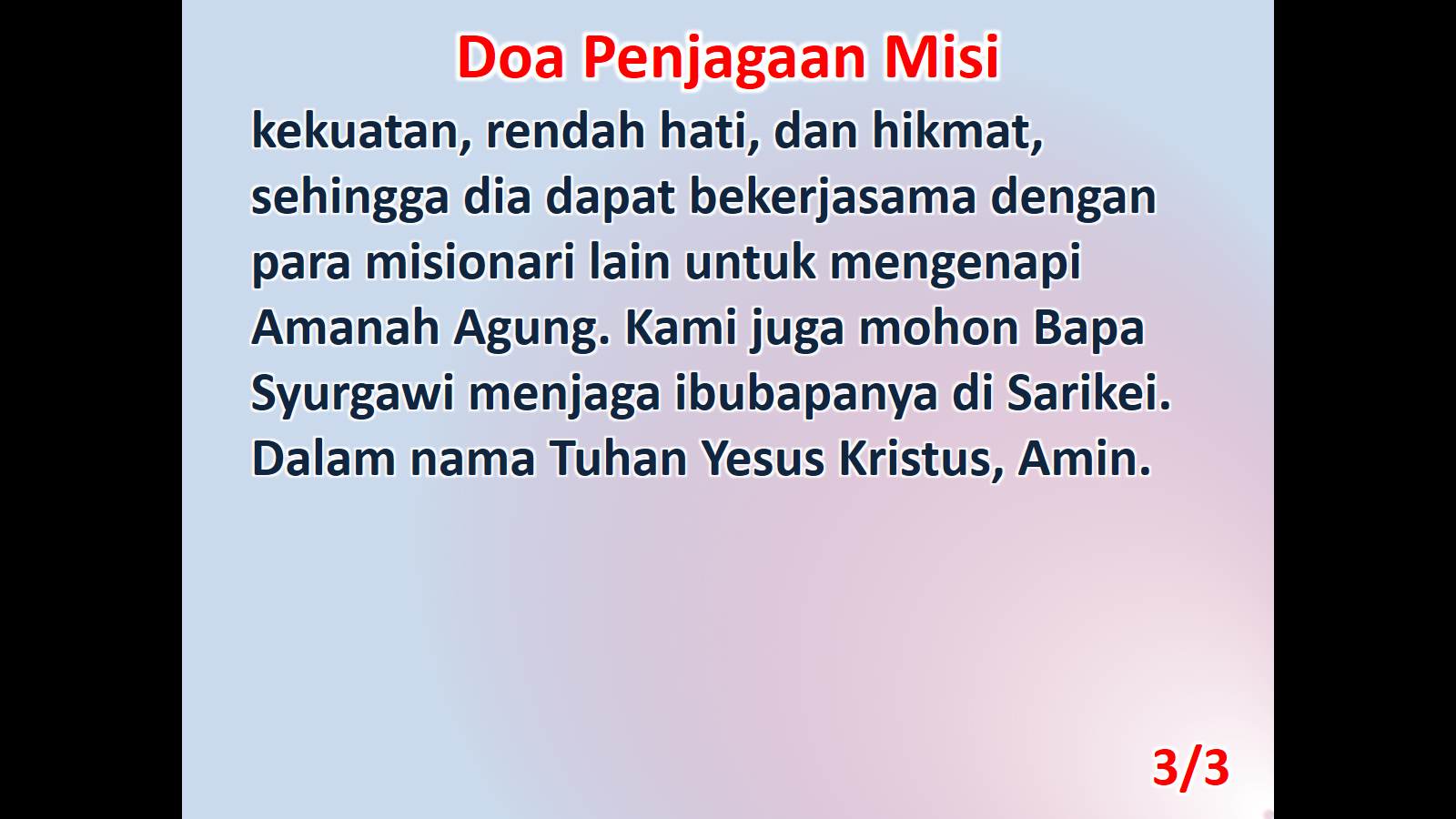